January 2025
Field Considerations on WiFi for Vehicles
Authors:
Slide 1
Javier Contreras Albesa, Cisco
January 2025
Abstract
Summary of collection of  problems observed in the field, that should be tracked for consideration on Auto TIG
No solutions discussed, just overview for awareness
Part of scope definition
Slide 2
Javier Contreras Albesa, Cisco
January 2025
Quick Intro
Diverse 802.11 based vehicle deployment scenarios in the field
Emergency Response Teams
In-Vehicle mass bus public transport (Info, ticketing)
In-Vehicle mass train  public transport (telemetry, positioning, video)
Telemetry, data on opportunistic connections (Charge station, home, etc)
Application specific: Roller coasters, Mine Systems etc
Common Problems
Roaming
Authentication
Session Key “Survival”
IP traffic across ESS
RF Interference (other systems, RF design)
AP placement
New problems
Car tracking/privacy
Slide 3
Javier Contreras Albesa, Cisco
January 2025
Roaming
Roaming defined as:
Scan time: find suitable BSSID
Session establishment (FT, Association, with full 802.1x, PSK/SAE)
Traffic Forwarding (Initial DHCP/ARP, DNS, etc)
Scan time is expensive:
Let’s ignore 2.4GHz
6GHz has complexities on outdoor deployments, plus it is severely restricted to few countries (US, Canada, etc)
ETSI: 10 to 12 5GHz channels outdoors with similar EIRP, all with DFS requirements
FCC: adds additional 5 non-DFS outdoor channels
No active probing for DFS enabled channel (most devices)
12 Channels at 100ms listen time + unknown channel change time: 1.2 seconds best case, around 13 meters for 40KM/H
Channel change time varies per implementation, from 30ms to seconds
Some deployments restrict to single channel, at the price of throughput
Channel scan “spread” does not work for moving devices
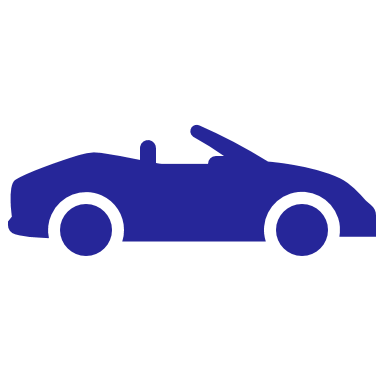 Slide 4
Javier Contreras Albesa, Cisco
January 2025
Scan Issues
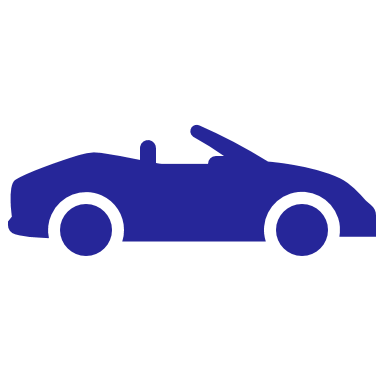 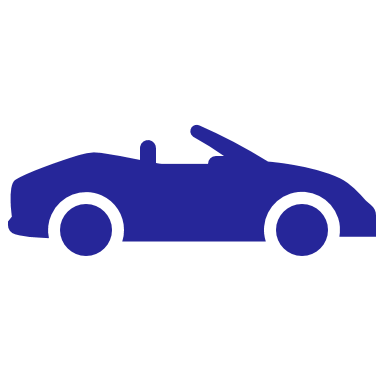 13 mts later
Scanned RF view can be misleading
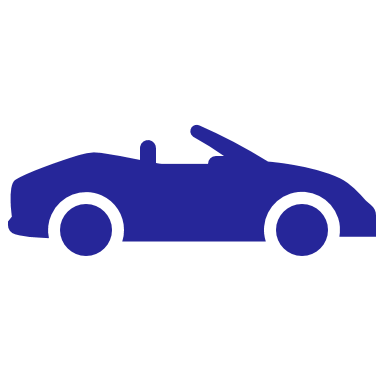 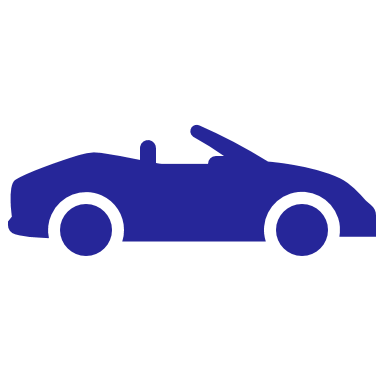 10 seconds later
Scanned RF view expires quickly
Slide 5
Slide 5
Javier Contreras Albesa, Cisco
January 2025
Authentication
Identities
OpenRoaming
Proprietary
How to provision
Per device
Some EAP types are very expensive + 802.11 + EAPoL (4)
PEAP @ 22 frames
EAP-TLS @ 26 or more
PSK/SAE @ 4
Common used EAP types maybe to slow
Slide 6
Javier Contreras Albesa, Cisco
January 2025
Session Preservation
Initial session creation is expensive
Roaming as fast as possible
FT needs 4 Frames
Over Air needs channel change
No matter what, things will go wrong
Fallback from FT into 802.1x will be  impacting
Full slow roam while moving may not be successful  
New mechanisms for FT to "recover" may be needed
Slide 7
Javier Contreras Albesa, Cisco
January 2025
IP Session
Inter ESS roaming may need new IP level negotiation
Assuming authentication federation (OpenRoaming or similar)
IP negotiation is very expensive
2 to 8 seconds are common on first association

Opportunistic services may not span multiple providers easily
Slide 8
Javier Contreras Albesa, Cisco
January 2025
RF Interference
City deployments will have large Interference
Even with road focused antennas, environment will play a role
Not possible to control
Limited options
DFS will be present
Impact has a lot of variables
Weather Radar:
May reduce available channels
May render outdoor not usable at short distance
Special Case: Military Radar
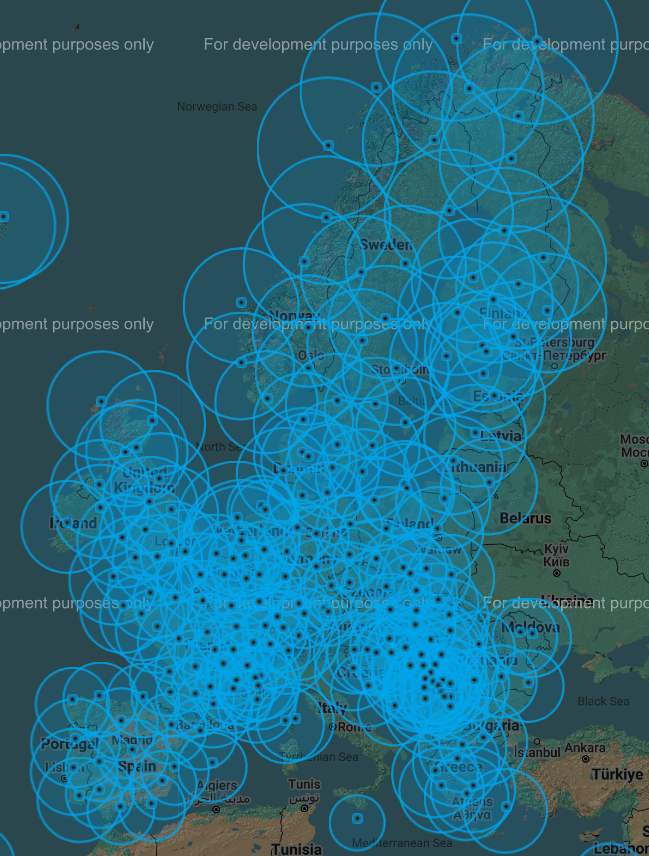 Source: Opera Database
Slide 9
Javier Contreras Albesa, Cisco
January 2025
AP Placement
Cost of installing AP outdoors: 20 x Cost of the AP
Most installations today are focused on sidewalks coverage
Cities tend to do “max coverage” (less Aps), and ignore throughput
AP placement is difficult and tend to be suboptimal
Architectural restrictions on historical areas
Slide 10
Javier Contreras Albesa, Cisco
January 2025
Car Privacy
Car as device has physical security implications
Tracking is possible by service provider
Privacy aspects if car can be identified
Slide 11
Javier Contreras Albesa, Cisco
Sept 2023
Strawpoll
Do you agree on including infrastructure assisted client side roaming as use case study as part of this group?
(GEO help, large scale, beyond 11k/v)

Y:
N:
Abs:
No answer:
Slide 12
Henry et al.
Sept 2023
Strawpoll
Do you agree on discussing inter-ESS IP handling as  part of this group?

Y:
N:
Abs:
No answer:
Slide 13
Henry et al.
Sept 2023
Strawpoll
Do you agree on discussing AP placement/RF solutions as part of this group?

Y:
N:
Abs:
No answer:
Slide 14
Henry et al.